ΑΡΧΑΙΑ ΕΛΛΗΝΙΚΗ ΤΕΧΝΟΛΟΓΙΑ
Πολιτιστικό Πρόγραμμα του Μουσικού Σχολείου Πάτρας
Υπεύθυνοι Καθηγητές
Ταμβάκη Ανθή ΠΕ02 (Συντονίστρια)
Βέρροιος Γιώργος ΠΕ04.04
Καραπάνος Κωνσταντίνος ΠΕ20
Αποστολοπούλου Βικτωρία ΠΕ04.02
Εκπονήθηκε από τους μαθητές της Β’ τάξης του Μουσικού Λυκείου Πατρών
Αθανασόπουλο  Στέλιο   
Αρμάο  Ανδρέα
Δαλδάκη  Μαρία
Δημοπούλου  Λίνα
Ζύγουρα   Τάνια
Καλαμά   Γιώργο
Κορωνάκη  Νίκο
Κοσμά  Χρήστο
Λαγγούση Διονύση
Μανωλόπουλο  Νίκο
Μαυροκεφάλου  Κάτια
Ορφανό  Λάζαρο
Πλακιά  Μαρία
Σώλο  Γιώργο
Σοφιά  Αρετή
Τριανταφύλλου  Βασιλεία
Τσαπικούνη  Γεωργία
Στάδια της Έρευνάς μαςΠαραγόμενο Ψηφιακό Υλικό
Αρχεία Word με κείμενα και φωτογραφίες
Συγκεντρωτικό φυλλάδιο με όλες τις πληροφορίες που συλλέξαμε
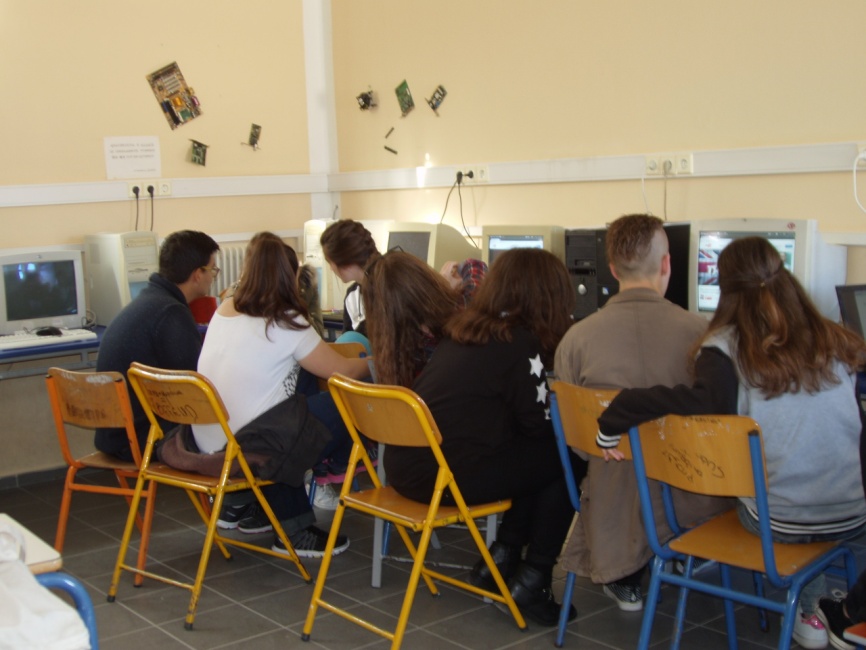 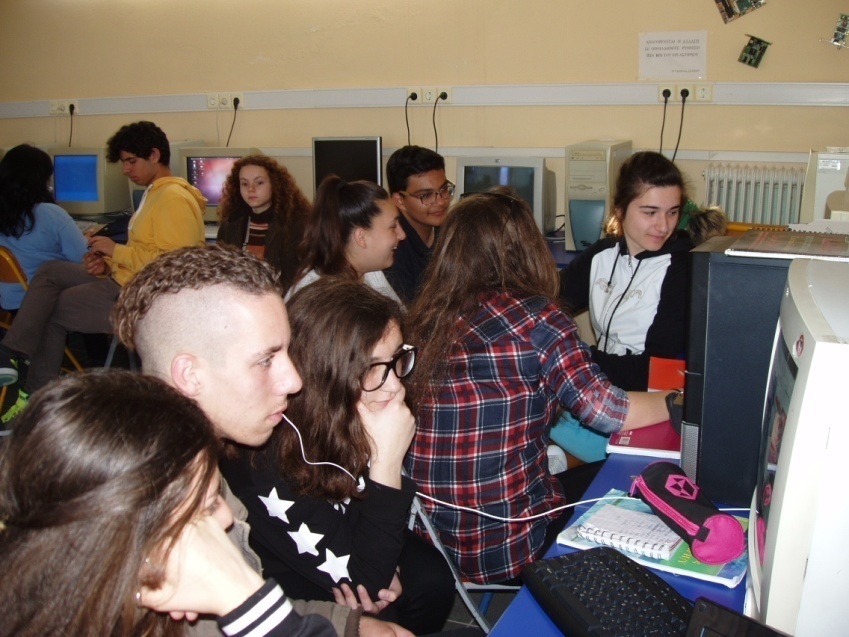 Στάδια της Έρευνάς μαςΠαραγόμενο Ψηφιακό Υλικό
Blog στο οποίο ανεβάσαμε όλο το υλικό
    που προέκυψε από την έρευνά μας

http://arxaia-elliniki-texnologia-msp.tumblr.com/
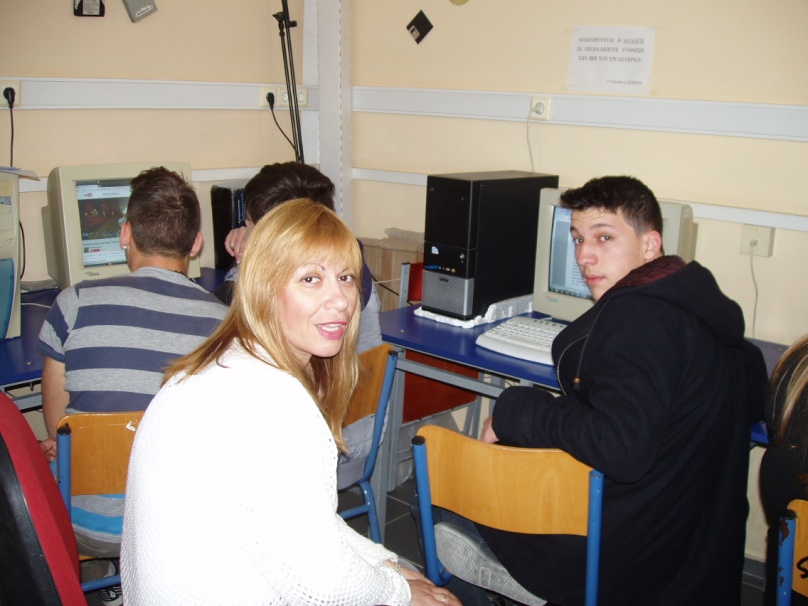 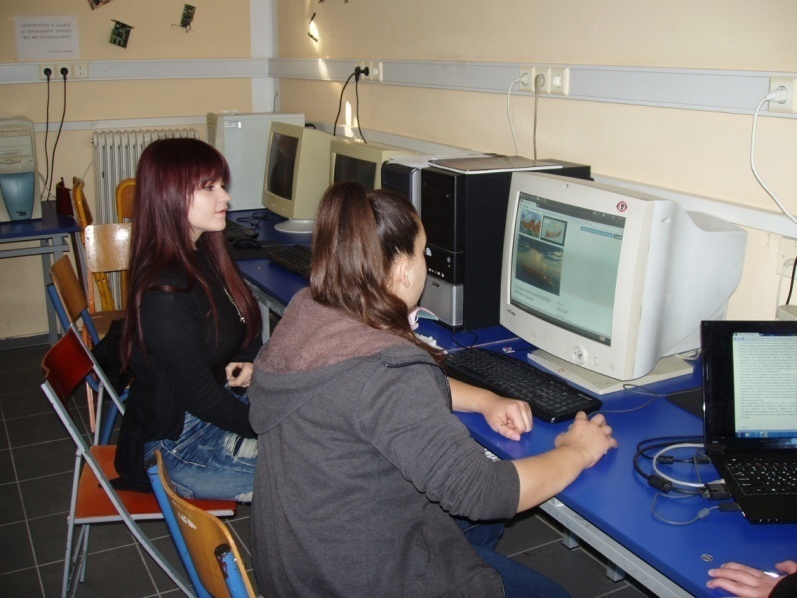 Στάδια της Έρευνάς μαςΠαραγόμενο Ψηφιακό Υλικό
Ντοκιμαντέρ που αναδεικνύει τις γνώσεις που συνολικά αποκομίσαμε

Παρουσίαση σε μορφή powerpoint
Διαστάσεις του θέματος
Επιμέρους σκοποί 
τους οποίους υπηρέτησε 
η Αρχαία Ελληνική Τεχνολογία
Πρακτικοί

Όργανα πλοήγησης 

Αρχιτεκτονική
Οικιών και Ναών
Ο ΑΣΤΡΟΛΑΒΟΣ ΤΟΥ ΙΠΠΑΡΧΟΥ
ΑΝΥΨΩΤΙΚΕΣ ΜΗΧΑΝΕΣ
Πολιτικοί – ΣτρατιωτικοίΚατασκευή όπλων & πλοίων
Θρησκευτικοί Κατασκευή ναώνΜηχανήματαπου «ζωντάνευαν»τους θεούς
Η θεά που κλαίει με αιμάτινα δάκρυα
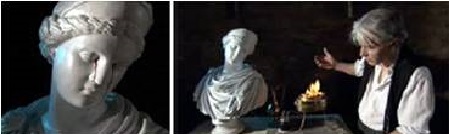 ΚαλλιτεχνικοίΜηχανήματακαι εξοπλισμός θεάτρουΜουσικά όργαναΚεραμική
ΕΚΚΥΚΛΗΜΑ
ΠΕΡΙΑΚΤΟΣ
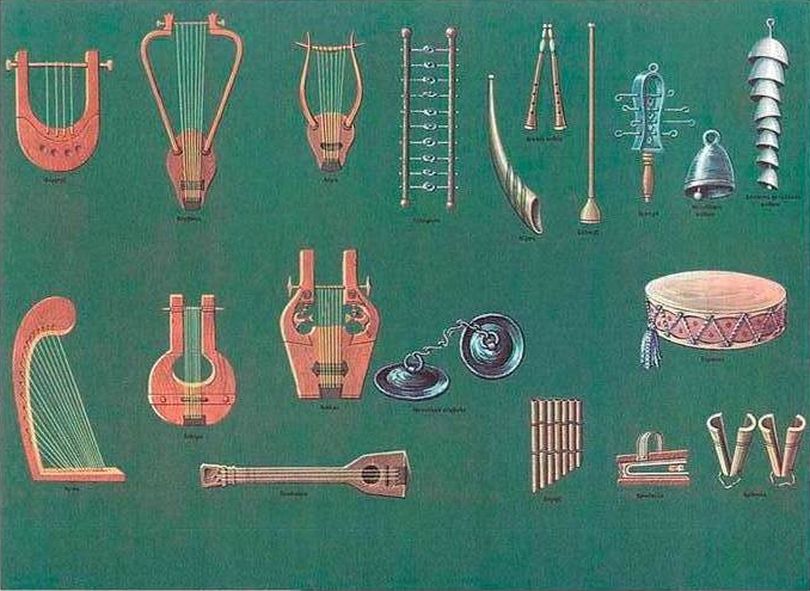 Αθλητικοί Αθλητικός εξοπλισμός Ενισχυτικά της επίδοσης
Μανδραγόρας Το ντόπινγκ της αρχαιότητας
Ιατρικοί, καλλωπιστικοίΙατρικά όργαναΑρωματοποιΐα
Ιατρικά όργανα
Αρωματοποιία
ΕΥΧΑΡΙΣΤΟΥΜΕ ΠΟΛΥ!!
Blog ανάρτησης υλικού:
http://arxaia-elliniki-texnologia-msp.tumblr.com/